Group Update on Company
Dell
Kent Copeland
Getting Started
What is Dell?
Dell is a multinational information technology corporation that develops, sells, and supports computers and related products and services.
Dell Inc.
Founded November 4, 1984 in Austin, Texas
Founder – Michael Dell
Original name was PCs Limited
Changed name to Dell Computer Corporation in 1988
Became Dell Inc. in 2003 to recognize their expansion beyond computers
Financials
Revenue - $52.9 billion (2010)

Net Income - $1.433 billion

Total Assets - $33.65 billion

Employees – 96,000
Major Competitors
Apple
Oracle
Hewlett-Packard
IBM
Gateway
Stock Prices
November 15, 2010 (close)
Dell - $13.51 (increased $0.09 or 0.67%)
Apple - $307.035
Oracle - $28.40
Manufacturing Process
Configure to order
Assemble close to customers
Implement JIT to reduce inventory
Recently began to outsource the manufacturing process
Eric Hamilton
Dell Business Structure in America
Dell Business Structure
Direct supplier
Selected channel partners
IT Consulting
Dell Remote Support Service
large enterprise, public, small and medium business, and consumer
Dell Business Structure
Management
Organizing management
Strategic and operational planning and implementation 
Managing risk
Financial reporting
Dell Business Structure
Board of Directors (governing body)
Management planning and oversight 
Leadership Development and Compensation Committee
Strategic and operational planning
Financial reporting 
Governance, compliance and risk management
General advice to management
Dell Business Structure
Committees on Board
Audit Committee
Leadership Development and Compensation Committee
Governance and Nominating Committee 
Finance Committee
Adam Stone
Dell International
Dell International
51.8% of Employees are outside the United States
13,000 Retail locations around the world
International Revenue of $16.1billion (28% of TR) 
Began expanding globally in 1988 – first in Ireland
In 1988 Dell’s Market Capitalization grew by $30 million
1992 Made Fortune 500 list – Michael Dell youngest ever CEO of a Fortune 500 company
Facilities Worldwide
Penang, Malaysia
Xiamen, China
Bangalore, India
Hyderabad, India
Chandigarh, India
Delhi, India
Bracknell, UK
Manila, Philippines
Chennai, India
Hortolandia, Brazil
Lodz, Poland
Limerick, Ireland
International Impact
Irelands largest exporter of goods and second largest foreign investor
Plants in Malaysia and China assemble 95% of Dell notebooks
Desktop and PowerEdge server manufacturing for the South American market takes place in Hortolandia, Brazil
The Dell Global Executive Management Committee sets strategic directions
Retail around the World
Ships to Staples Business Depot (one of Canada’s largest office-supply retailers)
April 2007, Opened a Retail Store in Budapest
October 2007, Opened a store in Moscow
In the UK, Dell sells through many outlets including: Trocadero, DSGi, Currys, PC Word, and Tesco.
In Australia, sell through 400 Dick Smith Electronics stores and The Good Guys discount electronics retailer
Chase Luft
Dell in Brazil
Dell in Brazil
First site selection in 1998-1999
Site selection process
Rio Grande do Sul
Second site selection in 2006-2007
Hortolândia, Sâo Paulo
Geography of Plants
Dell enters the smartphone market
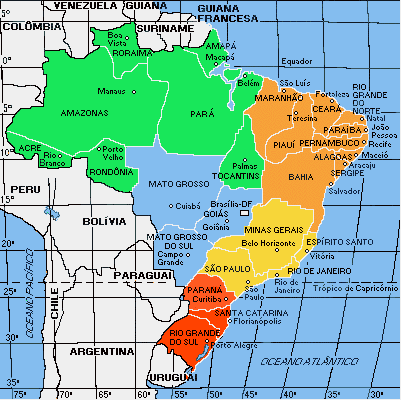 Dell Competitors in Brazil
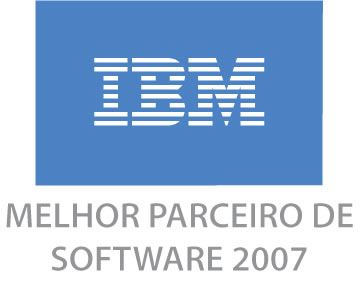 IBM


Hewlett-Packard


Positivo Informatica
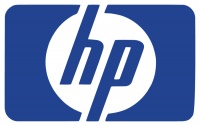 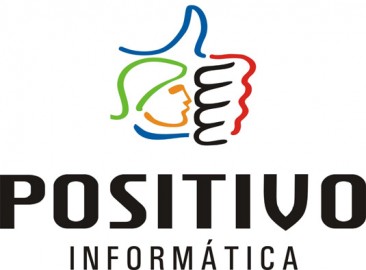